Water & Energie 
Periode 3 
IBS De community verbonden
Les 3 Collectieve energiesystemen
Vorige keer…
Coöperatie(s)
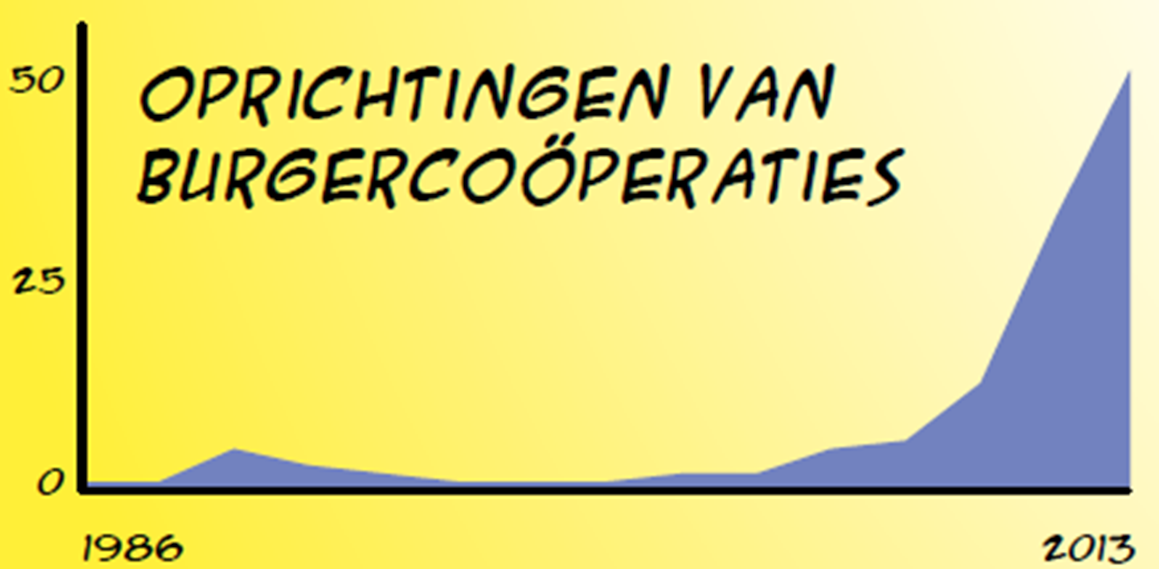 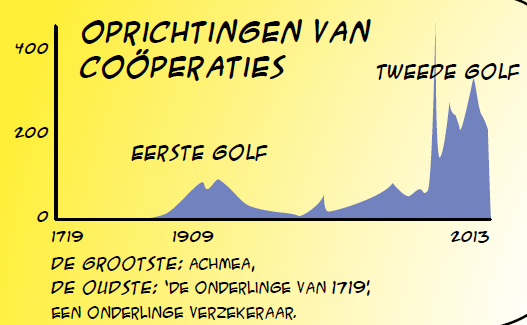 [Speaker Notes: Het is een zelfstandige organisatie.
De organisatie voert een onderneming.
Er is sprake van vrijwillig lidmaatschap.
De leden zijn eigenaar van het bedrijf.
De leden hebben zeggenschap over de koers van het bedrijf.
Leden hebben naast het lidmaatschap een zakelijke relatie met de onderneming.
De winst gaat naar de leden.]
Planning voor deze periode
Collectieve energie systemen
Welke ken je?
Collectieve installaties met warmtepompen
Collectieve installaties met warmtepompen
vakbladwarmtepompen
Collectieve systemen voor het opwekken van elektriciteit
Hoe regel je een collectief ?
Op het moment dat je elektriciteit produceert mag je dit niet zomaar leveren aan bijvoorbeeld je buren. 
Je wordt dan een producent; je moet dan voldoen aan de nodige regels
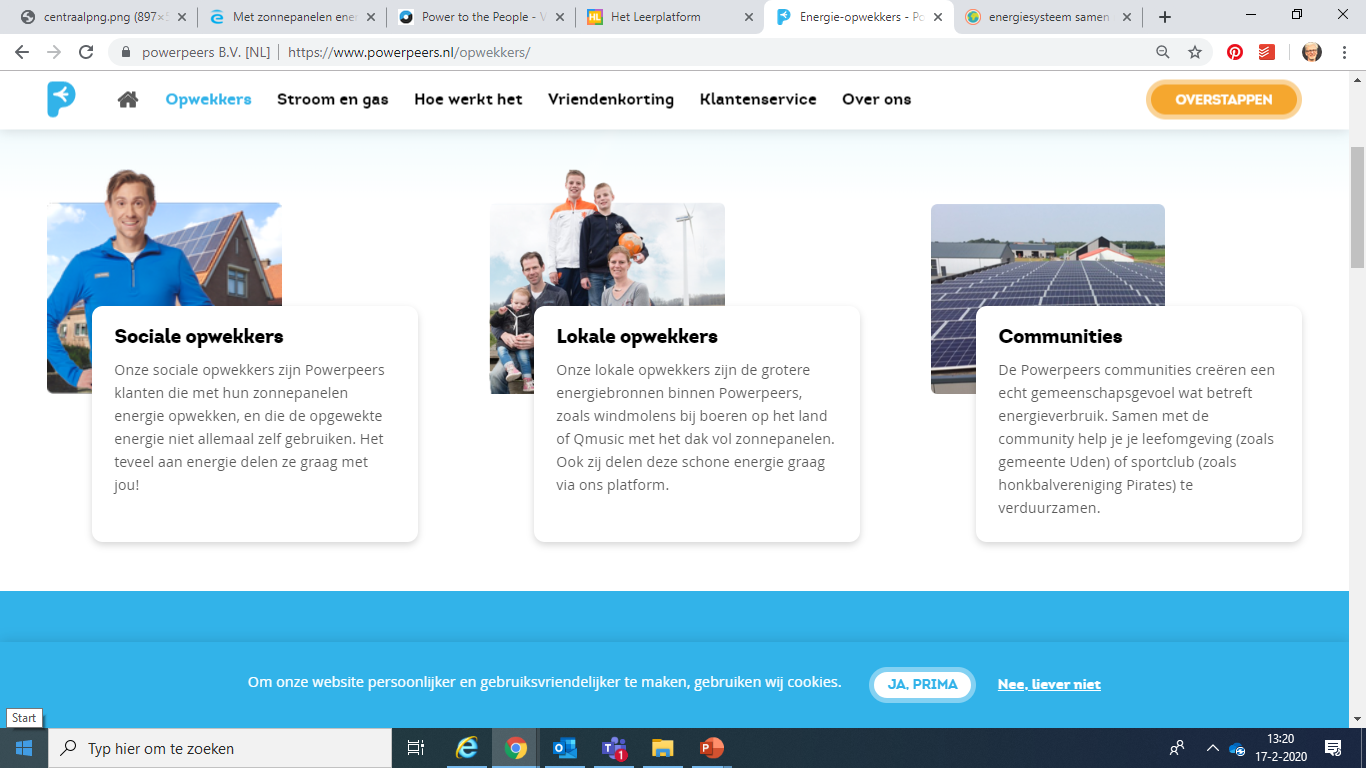 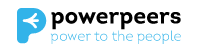 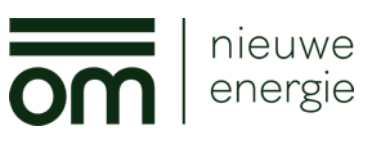 Of
Oprichten van een energie-coöperatie

Salderen
In de toekomst ontstaan er naar verwachting meer mogelijkheden door de ontwikkeling van het zogenoemde smartgrid
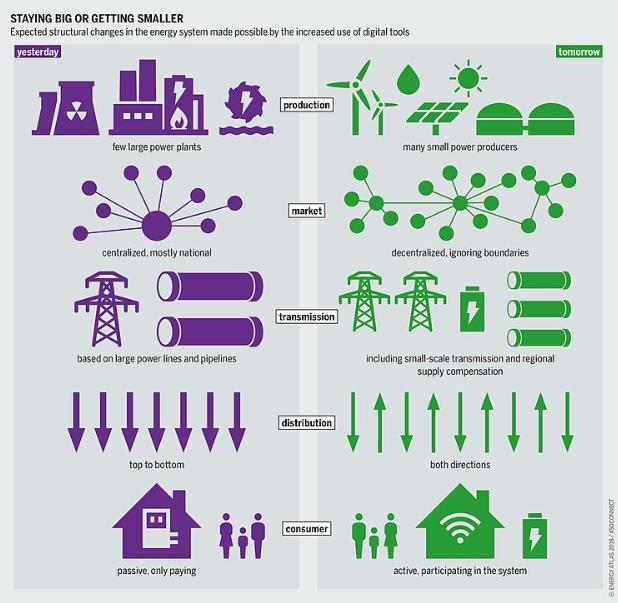 Collectieve energie systemen
Welke voordelen zijn er?
Collectieve energie systemen
Welke nadelen zijn er?
Bronnen
https://www.klimaatverbond.nl/
https://samenom.nl/over-om/
https://ondernemersplein.kvk.nl/de-cooperatie/
https://www.cooperatie.nl/
Tegenlicht
Power to the people
Voorbij de groene horizon
LA3 WE Coöperatie
Leaflet
Tijdlijn